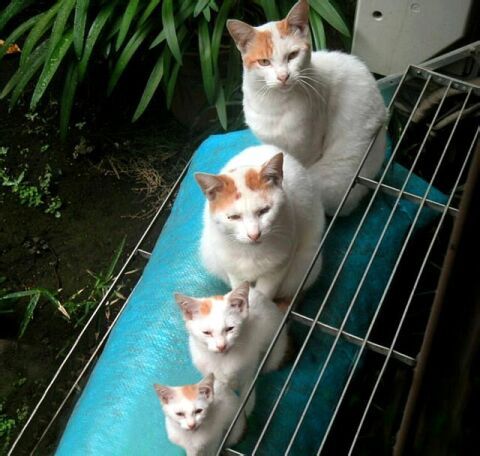 Recursion
Lecture 7
CS2110 – Spring 2015
Overview references to sections in text
2
Note: We’ve covered everything in JavaSummary.pptx!
What is recursion? 7.1-7.39   slide 1-7
Base case   7.1-7.10 slide 13
How Java stack frames work 7.8-7.10 slide 28-32
NEXT WEEK IS FEBRUARY BREAK
No lecture on Tuesday.
No CS2111 on Tuesday.
No recitation/discussion sections on Tuesday/Wednesday
See you in lecture next Thursday
A little about generics –used in A3
3
public class LinkedList<E> { …}    // E is a type parameter
/** Values in d1 can be ANY objects  —String, JFrame, etc.  */
LinkedList d1= new LinkedList();
…
String x= ((String) d1.getFirst()).getValueOf();  // cast is needed
/** The values in d2 are only objects of class String */LinkedList<String> d2= new LinkedList<String>();
…
String s=  d2.getFirst().getValueOf();  // no cast is needed
What does generic mean?
4
From Merriam-Webster online:
ge·ner·ic adjective
a :  relating or applied to or descriptive of all members of a genus, species, class, or group :  common to or characteristic of a whole group or class :  typifying or subsuming :  not specific or individual
generic applies to that which characterizes every individual in a category or group and may suggest further that what is designated may be thought of as a clear and certain classificatory criterion
Sum the digits in a non-negative integer
5
/** return sum of digits in n.
    * Precondition:  n >= 0 */ 
   public static int sum(int n) {
        if (n < 10) return n;
 
       // { n has at least two digits }
       // return first digit + sum of rest
       return sum(n/10)  +  n%10 ;
   }
sum calls itself!
E.g. sum(7) = 7
E.g. sum(8703) = sum(870) + 3;
Two issues with recursion
6
/** return sum of digits in n.
    * Precondition:  n >= 0 */ 
   public static int sum(int n) {
        if (n < 10) return n;
 
       // { n has at least two digits }
       // return first digit + sum of rest
       return sum(n/10)  +  n%10  + ;
   }
sum calls itself!
1. Why does it work?  How does the method executed?
2. How do we understand a given recursive method, or how do we write/develop a recursive method?
Stacks and Queues
7
Stack: list with (at least) two basic ops:
   * Push an element onto its top 
   * Pop (remove) top element
Last-In-First-Out (LIFO)
stack grows
top element
2nd element
...
bottom element
Like a stack of trays in a cafeteria
Queue: list with (at least) two basic ops:
   * Append an element
   * Remove first element
First-In-First-Out (FIFO)
first    second   …   last
Americans wait in a line, the Brits wait in a queue !
local variables

parameters

return info
Stack Frame
8
A “frame” contains information about a method call:
At runtime, Java maintains a
stack that contains frames
for all method calls that are being executed but have not completed.
a frame
Method call: push a frame for call on stack, assign argument values to parameters, execute method body. Use the frame for the call to reference local variables, parameters.
End of method call: pop its frame from the stack; if it is a function, leave the return value on top of stack.
Example: Sum the digits in a non-negative integer
9
public static int sum(int n) {
      if (n < 10) return n;
      return sum(n/10)  +  n%10;
}

public static void main(
        String[] args) {
   int r= sum(824);
   System.out.println(r);
}
frame:
frame:
n ___
return info
r ___  args ___
return info
?
return info
frame:
Frame for method in the system that calls method main
Example: Sum the digits in a non-negative integer
10
public static int sum(int n) {
      if (n < 10) return n;
      return sum(n/10)  +  n%10);
}

public static void main(…) {
   int r= sum(824);
   System.out.println(r);
}
?
return info
r ___  args ___
return info
main
Frame for method in the system that calls method main: main is then called
system
Example: Sum the digits in a non-negative integer
11
public static int sum(int n) {
      if (n < 10) return n;
      return sum(n/10)  +  n%10 ;
}

public static void main(…) {
   int r= sum(824);
   System.out.println(r);
}
824
n ___
return info
?
return info
r ___  args ___
return info
main
Method main calls sum:
system
Example: Sum the digits in a non-negative integer
12
public static int sum(int n) {
      if (n < 10) return n;
      return sum(n/10)  +  n%10;
}

public static void main(…) {
   int r= sum(824);
   System.out.println(r);
}
82
824
n ___
return info
n ___
return info
?
return info
r ___  args ___
return info
main
n >= 10, sum calls sum:
system
Example: Sum the digits in a non-negative integer
13
public static int sum(int n) {
      if (n < 10) return n;
      return sum(n/10)  +  n%10;
}

public static void main(…) {
   int r= sum(824);
   System.out.println(r);
}
8
82
10
824
n ___
return info
n ___
return info
n ___
return info
?
return info
r ___  args ___
return info
main
n >= 10. sum calls sum:
system
Example: Sum the digits in a non-negative integer
14
public static int sum(int n) {
      if (n < 10) return n;
      return sum(n/10)  +  n%10;
}

public static void main(…) {
   int r= sum(824);
   System.out.println(r);
}
8
8
82
824
n ___
return info
n ___
return info
n ___
return info
?
return info
r ___  args ___
return info
main
n < 10, sum stops: frame is popped and n is put on stack:
system
Example: Sum the digits in a non-negative integer
15
public static int sum(int n) {
      if (n < 10) return n;
      return sum(n/10)  +  n%10;
}

public static void main(…) {
   int r= sum(824);
   System.out.println(r);
}
8
82
10
824
n ___
return info
n ___
return info
?
return info
r ___  args ___
return info
main
Using return value 8, stack computes 8 + 2 = 10, pops frame from stack, puts return value 10 on stack
Example: Sum the digits in a non-negative integer
16
public static int sum(int n) {
      if (n < 10) return n;
      return sum(n/10)  +  n%10;
}

public static void main(…) {
   int r= sum(824);
   System.out.println(r);
}
10
824
14
n ___
return info
?
return info
r ___  args ___
return info
main
Using return value 10, stack computes 10 + 4 = 14, pops frame from stack, puts return value 14 on stack
Example: Sum the digits in a non-negative integer
17
public static int sum(int n) {
      if (n < 10) return n;
      return sum(n/10)  +  n%10;
}

public static void main(…) {
   int r= sum(824);
   System.out.println(r);
}
14
?
return info
r ___   args __
return info
14
main
Using return value 14, main stores 14 in r and removes 14 from stack
Summary of method call execution
18
Memorize this!
1. A frame for a call contains parameters, local variables, and other information needed to properly execute a method call.
2. To execute a method call: push a frame for the call on the stack, assign arg values to pars, and execute method body.
When executing method body, look in frame for call for parameters and local variables.
When method body finishes, pop frame from stack and (for a function) push the return value on the stack.
For function call: When control given back to call, it pops the return value and uses it as the value of the function call.
Questions about local variables
19
public static void m(…) {
    …
    while (…) {
        int d= 5;
        …
    }
}
public static void m(…) {
    int d;  
    …
    while (…) {
        d= 5;
        …
    }
}
In a call  m(),
when is local variable  d  created and when is it destroyed?
Which version of procedure  m  do you like better?  Why?
Recursion is used extensively in math
20
Math definition of n factorial           E.g. 3! = 3*2*1 = 6
      0! = 1
      n! = n * (n-1)!   for n > 0

Math definition of b c  for c >= 0
    b0 = 1
    bc = b * bc-1   for c > 0
Easy to make math definition into a Java function!

public static int fact(int n) {
   if (n == 0) return 1;

   return n * fact(n-1);
}
Lots of things defined recursively: 
expression, grammars, trees, ….   
We will see such things later
Two views of recursive methods
21
How are calls on recursive methods executed? We saw that. Use this only to gain understanding / assurance that recursion works
How do we understand a recursive method —know that it satisfies its specification? How do we write a recursive method?This requires a totally different approach. Thinking about how the method gets executed will confuse you completely! We now introduce this approach.
Understanding  a recursive method
/** =  sum of digits of n.
   * Precondition:  n >= 0 */ public static int sum(int n) {
     if (n < 10) return n;
 
     // n has at least two digits
     return sum(n/10)  +  n%10 ;
}
22
Step 1. Have a precise spec!
Step 2. Check that the method works in the base case(s): Cases where the parameter is small enough that the result can be computed simply and without recursive calls. 

If n < 10, then n consists of
a single digit. Looking at the
spec, we see that that digit is
the required sum.
Understanding a recursive method
/** =  sum of digits of n.
   * Precondition:  n >= 0 */ public static int sum(int n) {
     if (n < 10) return n;
 
     // n has at least two digits
     return sum(n/10)  +  n%10 ;
}
23
Step 1. Have a precise spec!
Step 2. Check that the method works in the base case(s).
Step 3. Look at the recursive
case(s). In your mind, replace
each recursive call by what it
does according to the method spec and verify that the correct result is then obtained. 
            return sum(n/10)  +  n%10;
return (sum of digits of n/10)  +  n%10;       // e.g. n = 843
Understanding a recursive method
/** =  sum of digits of n.
   * Precondition:  n >= 0 */ public static int sum(int n) {
     if (n < 10) return n;
 
     // n has at least two digits
     return sum(n/10)  +  n%10 ;
}
24
Step 1. Have a precise spec!
Step 2. Check that the method works in the base case(s).
Step 3. Look at the recursive
case(s). In your mind, replace
each recursive call by what it
does acc. to the spec and verify correctness.
Step 4. (No infinite recursion) Make sure that the args of recursive calls are in some sense smaller than the pars of the method.

        n/10  <  n
Understanding a recursive method
25
Step 1. Have a precise spec!
Important! Can’t do step 3 without it
Step 2. Check that the method works in the base case(s).
Once you get the hang of it, this is what makes recursion easy! This way of thinking is based on math induction, which we will see later in the course.
Step 3. Look at the recursive
case(s). In your mind, replace
each recursive call by what it
does according to the spec and verify correctness.
Step 4. (No infinite recursion) Make sure that the args of recursive calls are in some sense smaller than the pars of the method
Writing a recursive method
26
Step 1. Have a precise spec!
Step 2. Write the base case(s): Cases in which no recursive calls are needed Generally, for “small” values of the parameters.
Step 3. Look at all other cases. See how to define these cases in terms of smaller problems of the same kind. Then implement those definitions, using recursive calls for those smaller problems of the same kind. Done suitably, point 4 is automatically satisfied.
Step 4. (No infinite recursion) Make sure that the args of recursive calls are in some sense smaller than the pars of the method
Examples of writing recursive functions
27
For the rest of the class, we demo writing recursive functions using the approach outlined below. The java file we develop will be placed on the course webpage some time after the lecture.
Step 1. Have a precise spec!
Step 2. Write the base case(s).
Step 3. Look at all other cases. See how to define these cases in terms of smaller problems of the same kind. Then implement those definitions, using recursive calls for those smaller problems of the same kind.
two base cases!
The Fibonacci Function
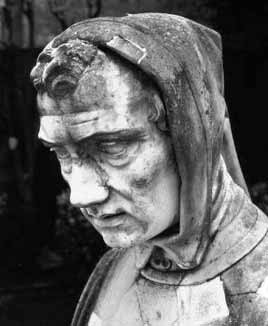 28
Mathematical definition:
       fib(0) = 0
       fib(1) = 1
       fib(n) = fib(n - 1) + fib(n - 2),  n ≥ 2

Fibonacci sequence:  0, 1, 1, 2, 3, 5, 8, 13, …
Fibonacci (Leonardo Pisano) 1170-1240?

Statue in Pisa, Italy
Giovanni Paganucci
1863
/** = fibonacci(n). Pre: n >= 0 */
static int fib(int n) {
   if (n <= 1) return n;
   // { 1 < n }
   return fib(n-2) + fib(n-1);
}
Example: Is a string a palindrome?
29
/** = "s is a palindrome" */
public static boolean isPal(String s) {
     if (s.length() <= 1)
         return true;
        
     // { s has at least 2 chars }
     int n= s.length()-1;
     return s.charAt(0) == s.charAt(n)  &&  isPal(s.substring(1, n));
}
Substring from s[1] to s[n-1]
isPal(“racecar”) returns true
isPal(“pumpkin”) returns false
Example: Count the e’s in a string
30
/** =  number of times c occurs in s */
 public static int countEm(char c, String s) {
    if (s.length() == 0) return 0;
    // { s has at least 1 character }
    if (s.charAt(0) != c)
         return countEm(c, s.substring(1));
    // { first character of s is c}
    return 1 + countEm (c, s.substring(1));
}
substring s[1..],i.e. s[1], …, s(s.length()-1)
countEm(‘e’, “it is easy to see that this has many e’s”) = 4
countEm(‘e’, “Mississippi”) = 0
Computing an for n >= 0
31
Power computation:
a0 = 1
If n != 0, an = a * an-1
If n != 0 and even, an = (a*a)n/2

Java note: For ints x and y, x/y is the integer part of the quotient
Judicious use of the third property gives a logarithmic algorithm, as we will see
Example: 38  =  (3*3) * (3*3) * (3*3) * (3*3)  =  (3*3) 4
Computing an for n >= 0
32
Power computation:
a0 = 1
If n != 0, an = a * an-1
If n != 0 and even, an = (a*a)n/2
/** = a**n. Precondition: n >= 0 */
static int power(int a, int n) {
   if (n == 0) return 1;
   if (n%2 == 0) return power(a*a, n/2);
   return a * power(a, n-1);
}
8
8
Tiling Elaine’s kitchen
33
Kitchen in Gries’s house is 8 x 8. A refrigerator sits on one of the 1 x 1 squares
His wife, Elaine, wants the kitchen tiled with el-shaped tiles –every square except where the refrigerator sits should be tiled.
/** tile a 2n by 2n kitchen with 1
      square filled. */ public static void tile(int n)

We abstract away keeping track of where the filled square is, etc.
Tiling Elaine’s kitchen
34
/** tile a 2n by 2n kitchen with 1
      square filled. */ public static void tile(int n) {




}

We generalize to a 2n by 2n kitchen
if (n == 0) return;
Base case?
Tiling Elaine’s kitchen
2n
35
/** tile a 2n by 2n kitchen with 1
      square filled. */ public static void tile(int n) {




}
2n
if (n == 0) return;
n  > 0. What can we do to get kitchens of size 2n-1 by 2n-1
Tiling Elaine’s kitchen
36
/** tile a 2n by 2n kitchen with 1
      square filled. */ public static void tile(int n) {




}
if (n == 0) return;
We can tile the upper-right 2n-1 by 2n-1 kitchen recursively.
But we can’t tile the other three because they don’t have a filled square.
What can we do? Remember, the idea is to tile the kitchen!
Tiling Elaine’s kitchen
37
/** tile a 2n by 2n kitchen with 1
      square filled. */ public static void tile(int n) {

 





}
if (n == 0) return;
Place one tile so that each kitchen has one square filled;
Tile upper left kitchen recursively;
Tile upper right kitchen recursively;
Tile lower left kitchen recursively;
Tile lower right kitchen recursively;
Conclusion
38
Recursion is a convenient and powerful way to define functions

Problems that seem insurmountable can often be solved in a “divide-and-conquer” fashion:
Reduce a big problem to smaller problems of the same kind, solve the smaller problems
Recombine the solutions to smaller problems to form solution for big problem